SECOND GRADE
Clothes vocabulary
UNIT 1 PART 1
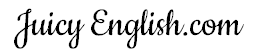 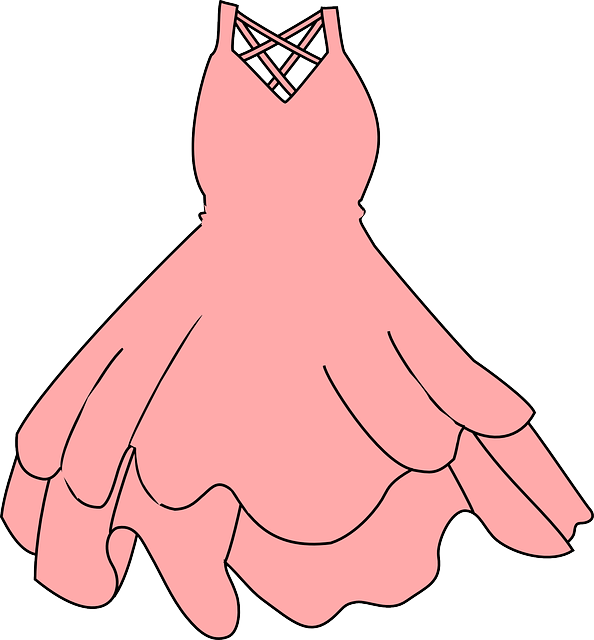 skirt
dress
GREAT!
tights
glasses
vest
suit
coat
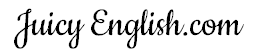 socks
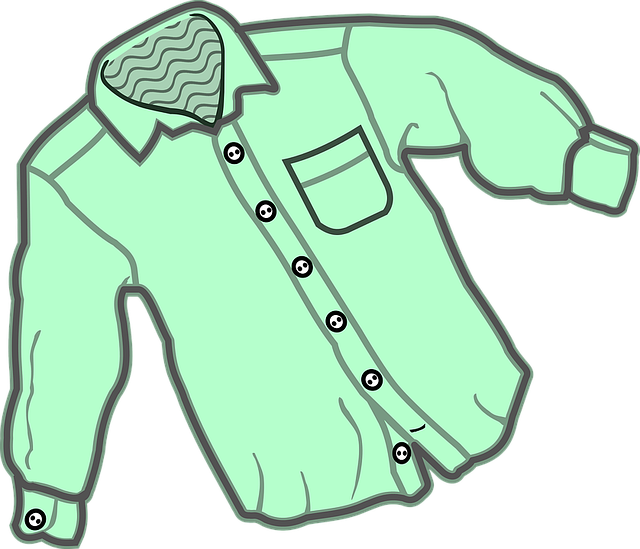 trousers
GREAT!
flip flops
boots
belt
T-shirt
shirt
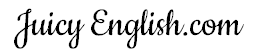 pants
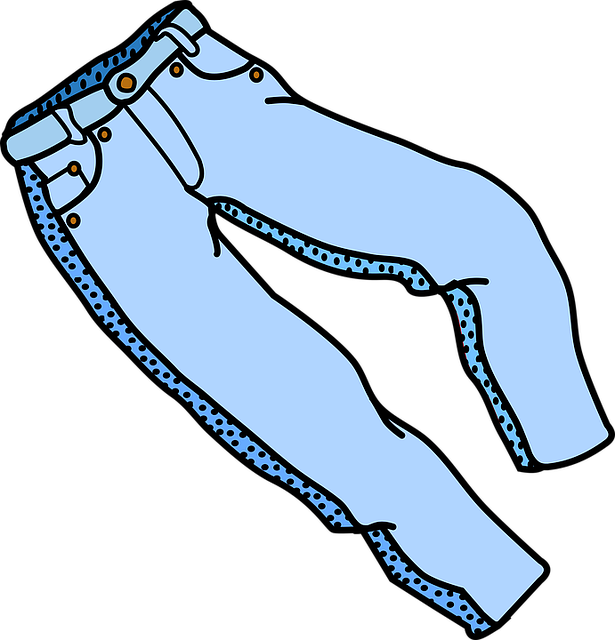 jeans
GREAT!
uniform
leggins
jumper
suit
overalls
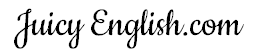 skirt
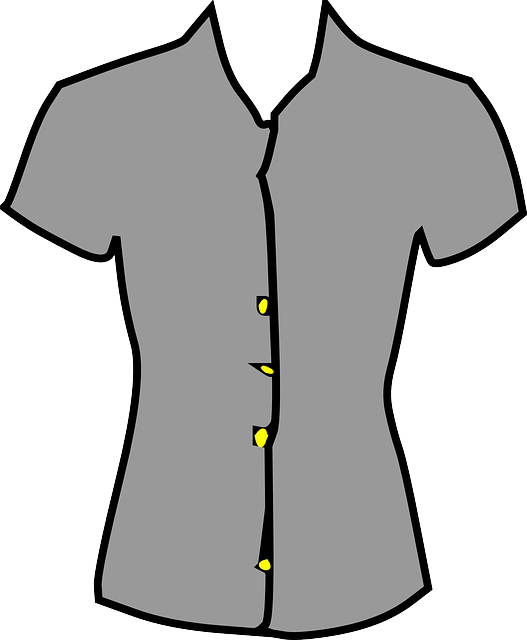 vest
GREAT!
hat
blouse
shirt
scarf
jersey
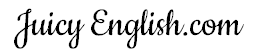 pajamas
skirt
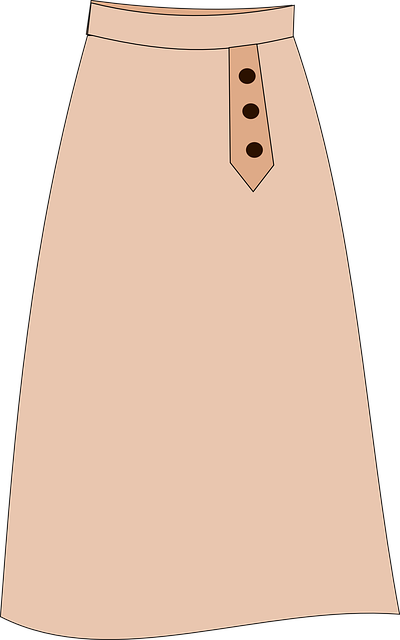 GREAT!
shirt
gown
coat
overcoat
dress
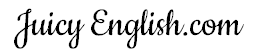 T-shirt
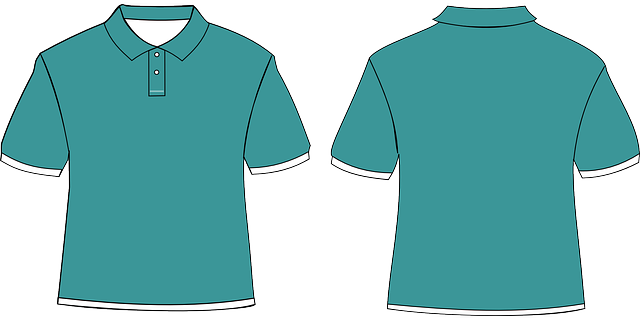 blouse
GREAT!
shirt
turtleneck
sport shirt
Polo shirt
down vest
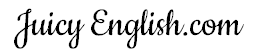 sneakers
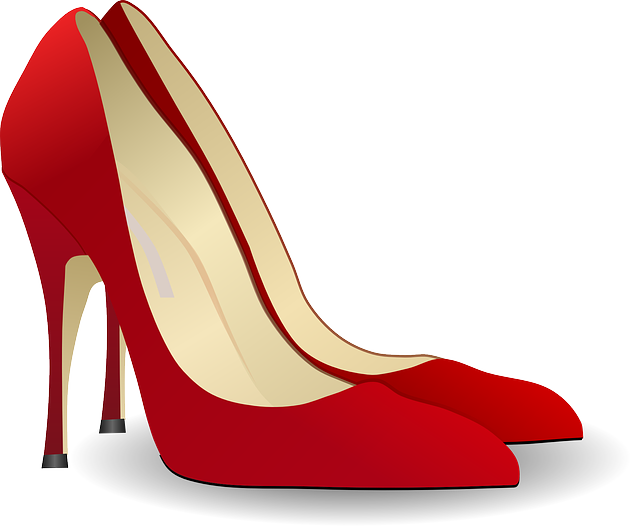 boots
GREAT!
flip flops
sandals
high heels
socks
raincoat
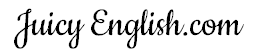 belt
sweatband
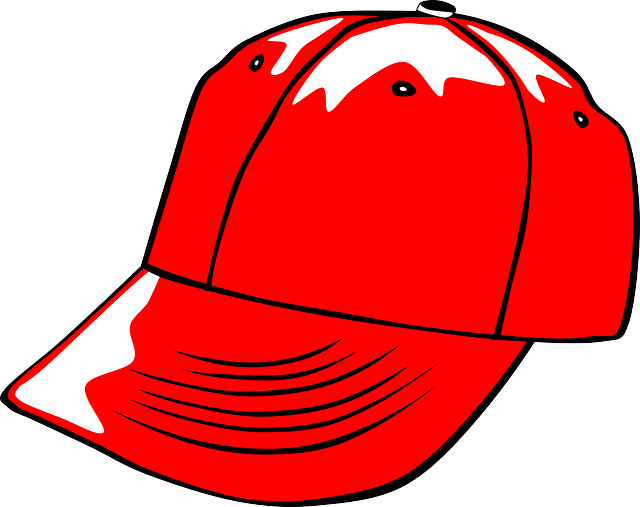 GREAT!
tie
helmet
cap
hat
bra
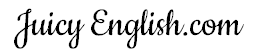 boots
sandals
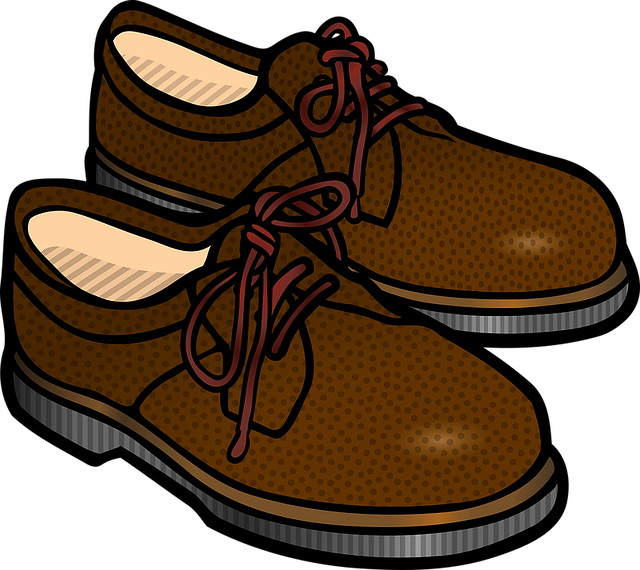 GREAT!
rain boots
moccasins
loafters
sneakers
shoes
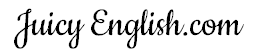 vest
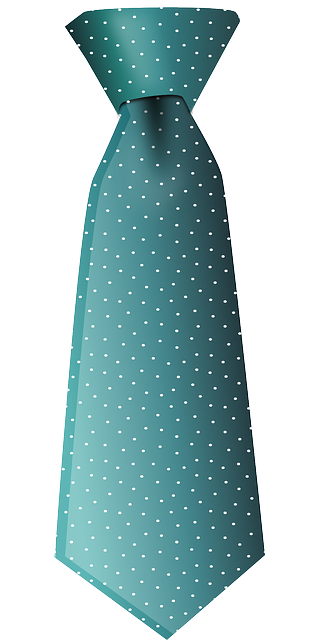 tie
GREAT!
belt
coat
jumper
hat
tuxedo
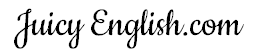 flip-flops
sandals
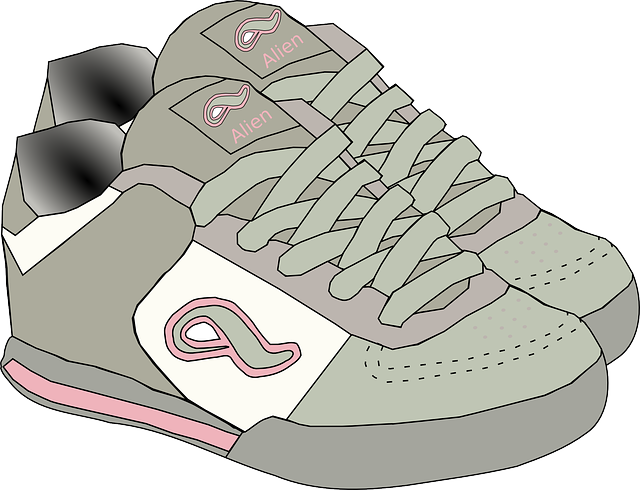 GREAT!
sneakers
shoes
boots
high heels
work boots
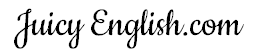 shoes
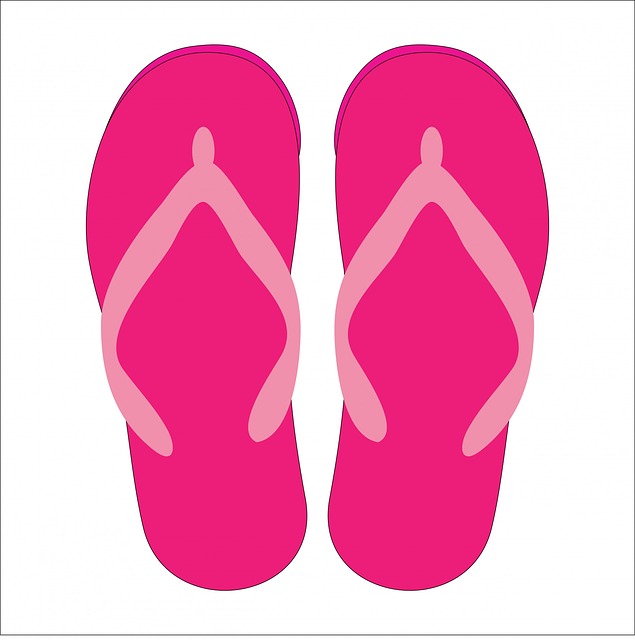 mittens
GREAT!
slippers
tennis shoes
boots
flip-flops
glasses
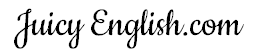 jacket
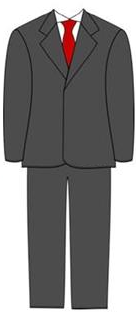 pants
GREAT!
slacks
uniform
gown
suit
tunic
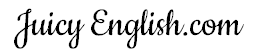 jacket
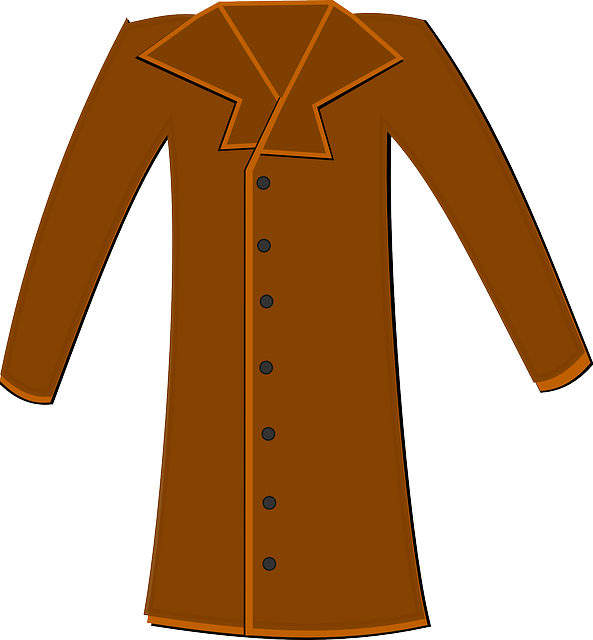 dress
GREAT!
belt
vest
tie
uniform
coat
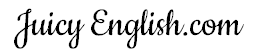 tennis shoes
boots
GREAT!
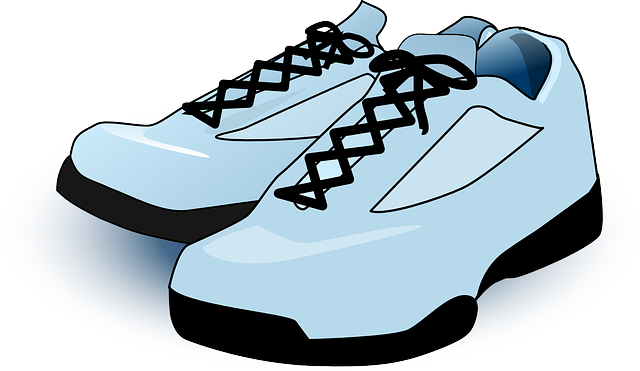 hiking boots
sneakers
loafters
high-tops
high heels
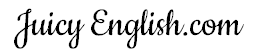 flip flops
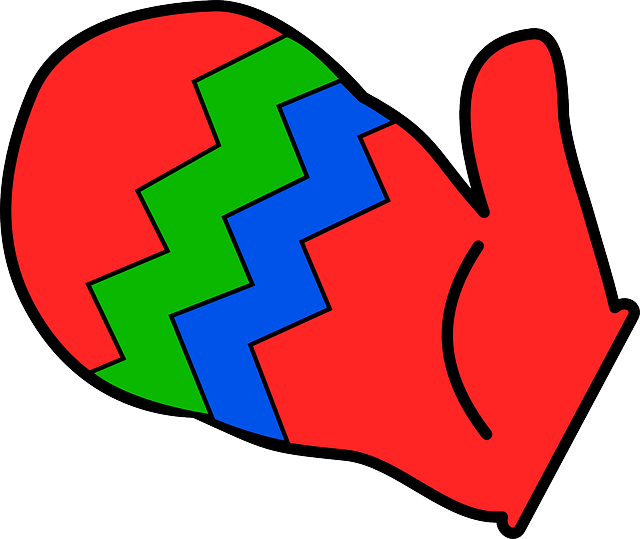 gloves
GREAT!
mittens
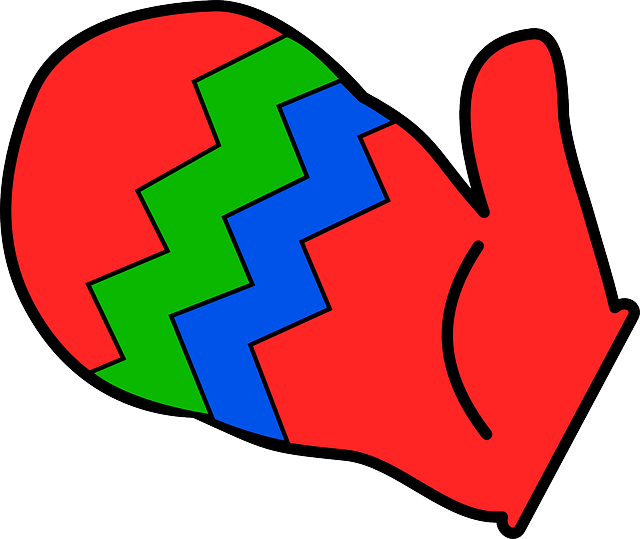 slippers
boots
trousers
jeans
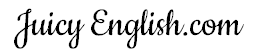 raincoat
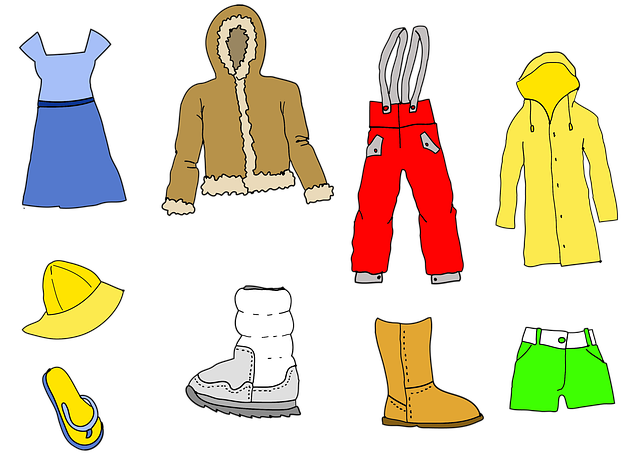 coat
GREAT!
jacket
fur coat
blazer
jumper
scarf
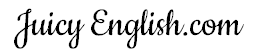 jeans
pants
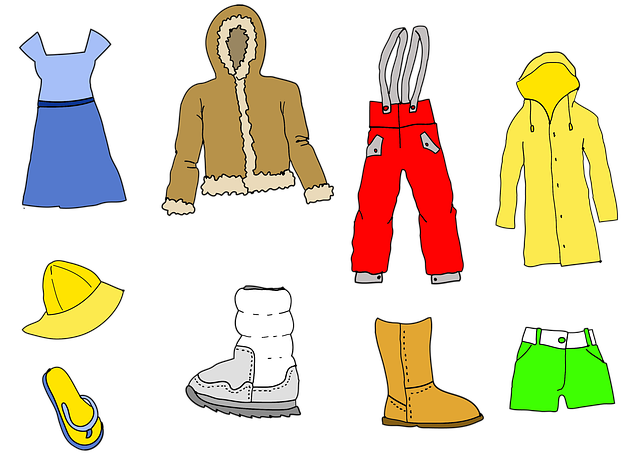 GREAT!
trainers
trousers
slippers
scarf
Bermuda shorts
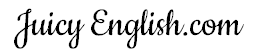 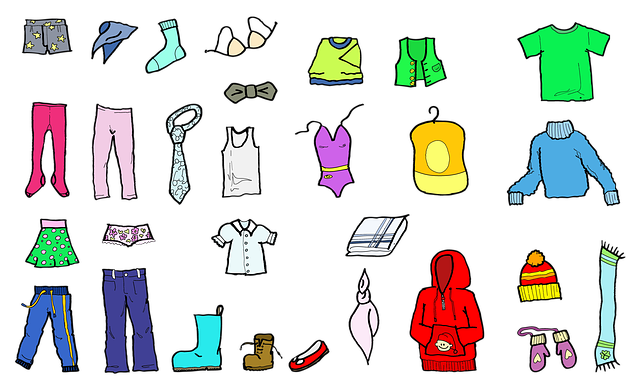 hat
vest
GREAT!
scarf
coat
belt
tie
skirt
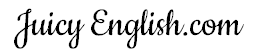 sweater
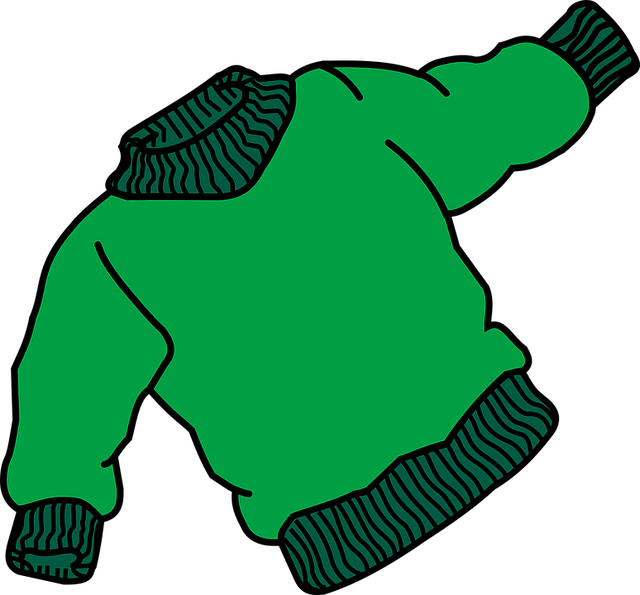 jacket
GREAT!
cap
fur coat
turtleneck
suit
leggins
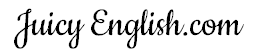 parka
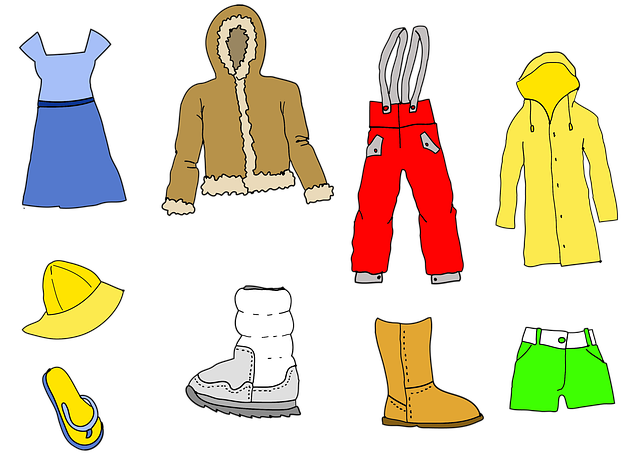 jacket
GREAT!
vest
windbreaker
blazer
sweater
coat
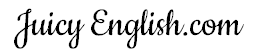 overalls
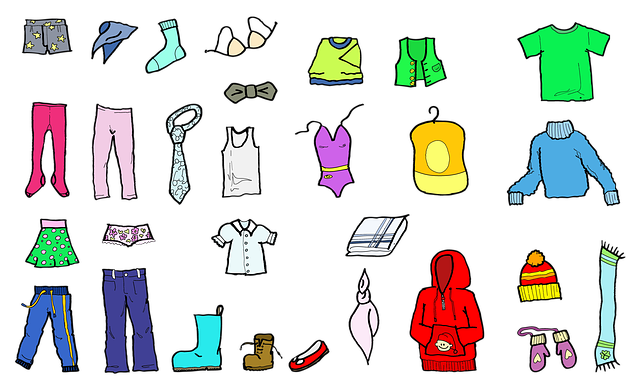 coat
GREAT!
vest
tie
jacket
parka
sweater
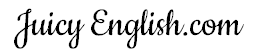 cap
mittens
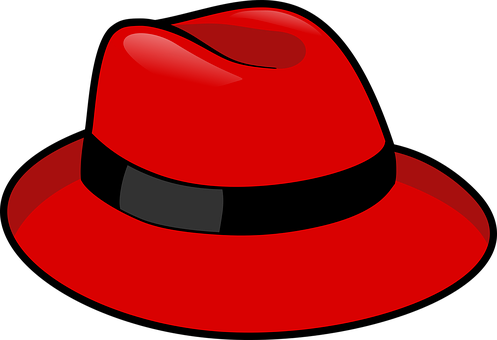 GREAT!
slippers
gloves
boots
hat
glasses
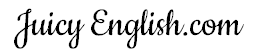